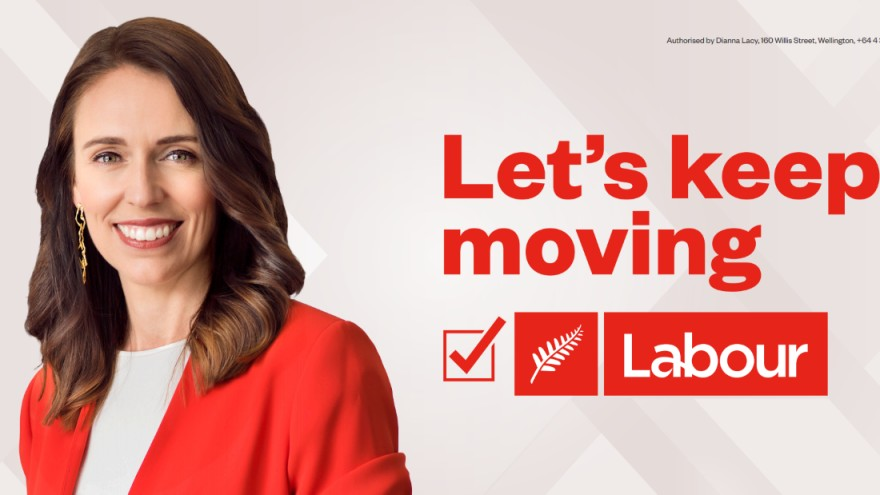 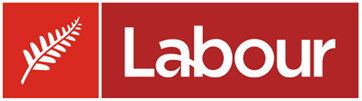 ARDErn for report 3 – rUles AND GUIDELINES
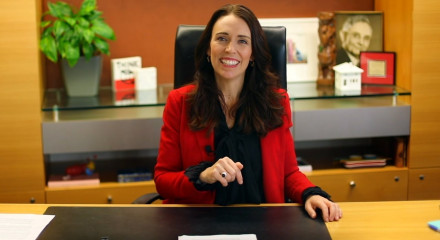 Personal meetings on zoom: Tuesday 27 October; Wednesday 28th

Report due Friday 30 October
Time period
Time period for analysis
From the 2017 election (23 September 2017) through to end of the 2020 election campaign – (October 16th 2020) 
 
Time period for recommendations
For after the 2020 election through to 2021, i.e. the first year of her second term of government
The actual election
Assumption we will make: Ardern is re-elected
If she doesn’t win: you write it as if she has, ignore post-election results and commentary
If result is unclear, give her advice as if she will win/resume power and for what to do then
Options re the election
Date report up to October 16th and ignore the election result
You can if you wish choose to date your report up to October 16th – just note it at the top – and avoid thinking about the election result

OR
Take 2020 election results into account if she wins
Try to take into account the election results from October 17th when creating your recommendations – e.g. a strong win gives her more power, a minority government less. 
But:
presentations are due 20th October, the Tuesday after the election
And the report is due in 30th October, under two weeks in power

SO
Up to you whether you integrate the election results. I will, of course, be understanding of this when marking.
Primary sources
Labour Party Website https://www.labour.org.nz/
Labour Party youtube channel https://www.youtube.com/channel/UCiz_HNe4CVNzP-yeYoFydQw
Labour Party facebook https://www.facebook.com/NZLabourParty
Ardern facebook https://www.facebook.com/jacindaardern
NZ Government https://www.beehive.govt.nz/
 
Opinion polls
https://www.colmarbrunton.co.nz/
https://umr.co.nz/
Campaign 2020 TVNZ colmar brunton polls via https://www.tvnz.co.nz/yourvote2020
Campaign 2020 Vote Compass data https://www.tvnz.co.nz/one-news/vote-compass-2020
Presentation 3
What you should focus on
2017 election
Not the campaign
But promises made, unclear result, Ardern brand weaknesses, Market-orientation but weak on delivery

The Ardern Government 2017-2020 [the biggest area to focus on]
Consider the whole three-year period
identify key periods and events to focus on 

The 2020 Campaign and any impact it has on the 5 areas 
her strategy positioning against Collins and Market-orientation
her brand personality
her communications (but nb avoid focusing on campaign ads – you should be looking at overall communications strategy)
her crisis management if a crisis emerged during the campaign
Polling data, vote compass data

NB: Campaign officially write day which was, in the end, September 13th https://www.parliament.nz/electiontimeline/index.html